PERTEMUAN 2KONSEP SEMIOTIKA DAN DINAMIKA INTERIOR
PRINSIP-PRINSIP DALAM DESAIN INTERIOR
Keseimbangan (Balance)
   Sesuai dengan judulnya, keseimbangan berarti tidak "berat" sebelah
Unity and Harmony
  semua elemen yang ada saling melengkapi dan berkesinambungan satu
 dengan yang lainnya sehingga menghasilkan komposisi yang seimbang
Focal Point
   aksen yang menjadi daya tarik ruangan
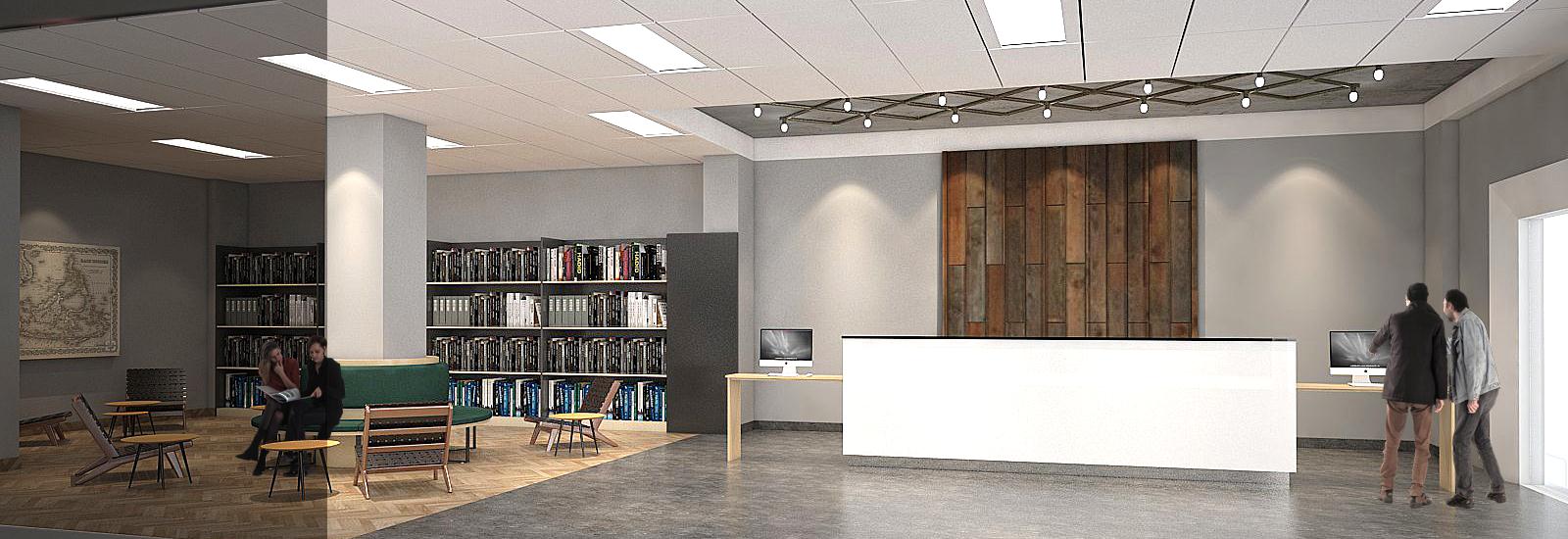 Ritme
semua pola pengulangan tentang visual, didefinisikan sebagai kontinuitas  atau perkgerakan terorganisir.
Details
biasanya sesuatu tidak jelas dan dapat meningkatkan nuansa keseluruhan ruangan.
Skala dan Proporsi
   Kedua prinsip desain yang berjalan beriringan, karena keduanya
 berhubungan dengan ukuran dan bentuk
.Warna
memegang peranan penting dalam menghasilkan nuansa dalam ruangan.
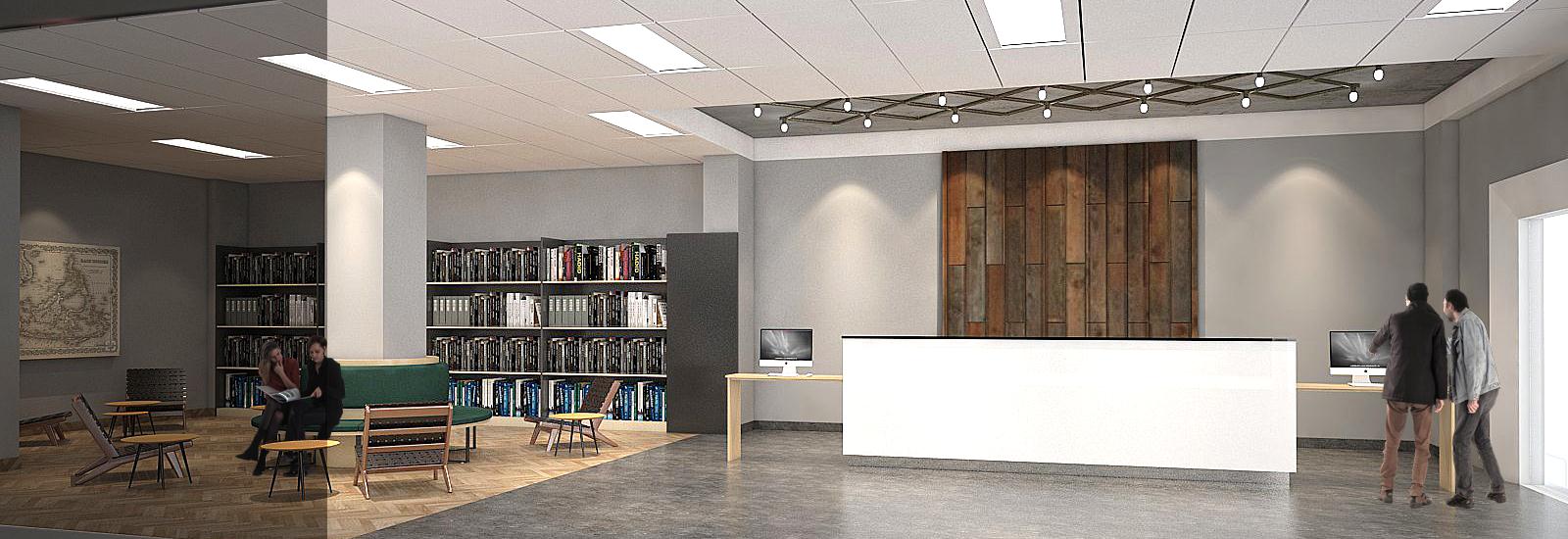 KONSEP 
KONSEP PROGRAM DAN KONSEP DESAIN
PROBLEM SOLVING
Pemecahan masalah
PROBLEM SEEKING
Masalah yang timbul
KONSEP
Programming
concept
Tema dan Gaya
Design
concept
Material dan Warna
Tata Kondisional Ruang
Aspek Pembentuk Interior, Furniture & Aksesoris
Kebutuhan Ruang
APA ITU SEMIOTIKA
Secara  ILMU PENGETAHUAN 
semiotica berasal dari bahasa Yunani “semeion” yang berarti tanda. Semiotika kemudian didefinisikan sebagai studi tentang tanda dan cara tanda-tanda itu bekerja
Secara UMUM
semiotik biasanya didefinisikan sebagai teori filsafat umum yang berkenaan dengan produksi tanda-tanda dan simbol-simbol sebagai bagian dari sistem kode yang digunakan untuk mengomunikasikan informasi
SEMIOTIKA                      TANDA
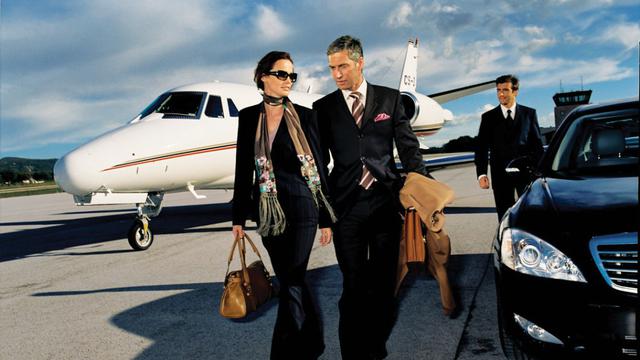 SEMIOTIKA PADA DESAIN
memiliki makna dimana objek tidak hanya membawa informasi, tetapi juga membawa dampak secara emosional bagi penikmatnya. Indera akan menangkap sinyal tersebut yang kemudian menarik kesan kepada otak yang menimbulkan suatu kesimpulan makna secara subjektif tergantung cara pandang penikmatnya.
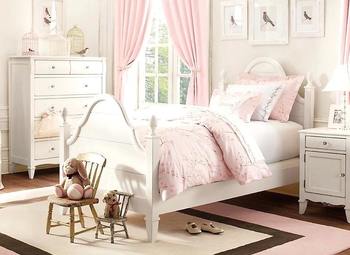 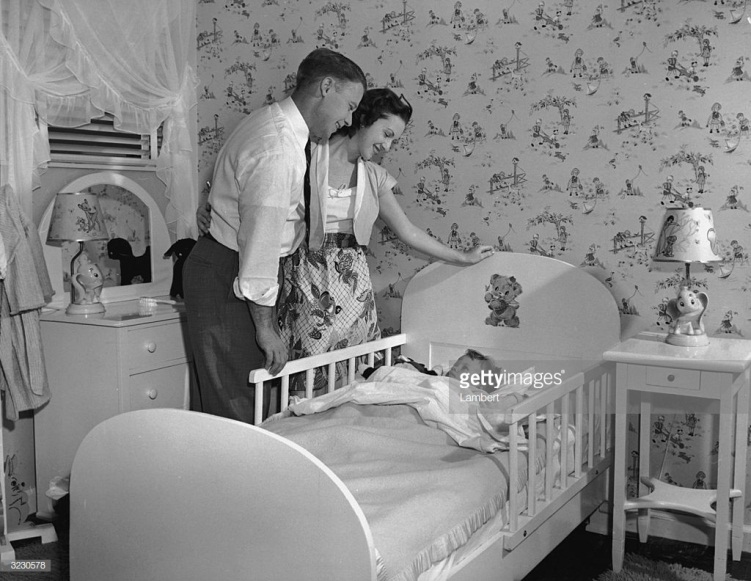 SEMIOTIKA PADA DESAIN INTERIOR
Dalam perkembangannya tata ruang tidak selalu membicarakan dan hanya mengedepankan fungsi, ada makna atau arti lain yang dibawa dalam setiap tata ruang. 

Kreator  ingin berkomunikasi dan menyampaikan sebuah dialog kepada orang lain
Objek-objek yang menjadi sumber pemaknaan bukan hanya memberikan suatu informasi namun juga hendak mengkomunikasikan maksud dan tujuan dari suatu tanda yang digunakan
Design
concept
Programming
concept
TUGAS 2
MEMBUAT KONSEP DARI INTERIOR DIBAWAH DAN ANALISA SEMIOTIKA NYA
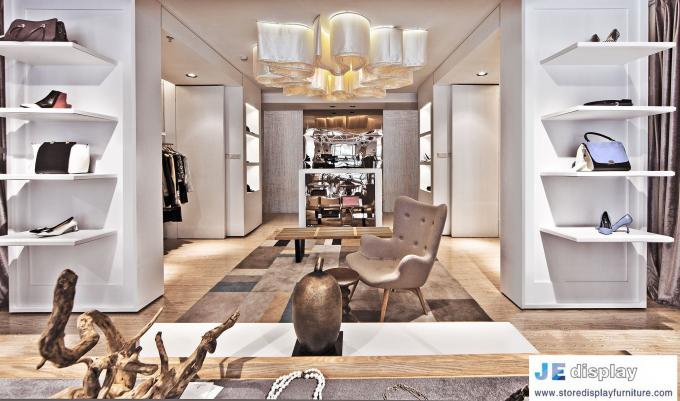 SEMIOTIKA                      TANDA
Programming
concept
Design
concept